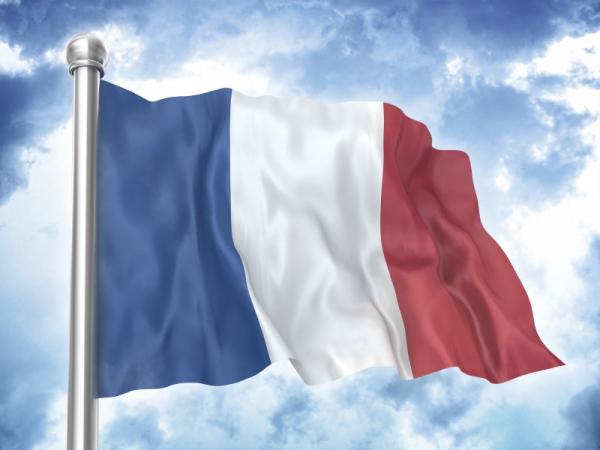 The French Revolution: Part 1
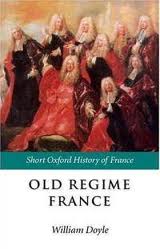 The Old Regime
•	Old Regime—social and political system in France 
	during the 1770s
•	Estates—three social classes of France’s Old 
	Regime
France Followed ancien regine – or old order – that had been followed in the Middle Ages 
Economic and social inequalities in the
Old Regime help cause the French Revolution
The First Estate – The Clergy
The Second Estate – The Nobility
The Third Estate – Everyone  Else
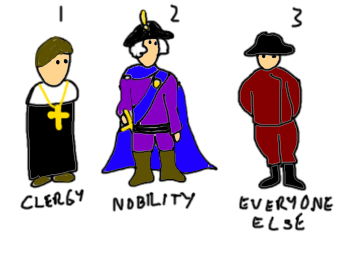 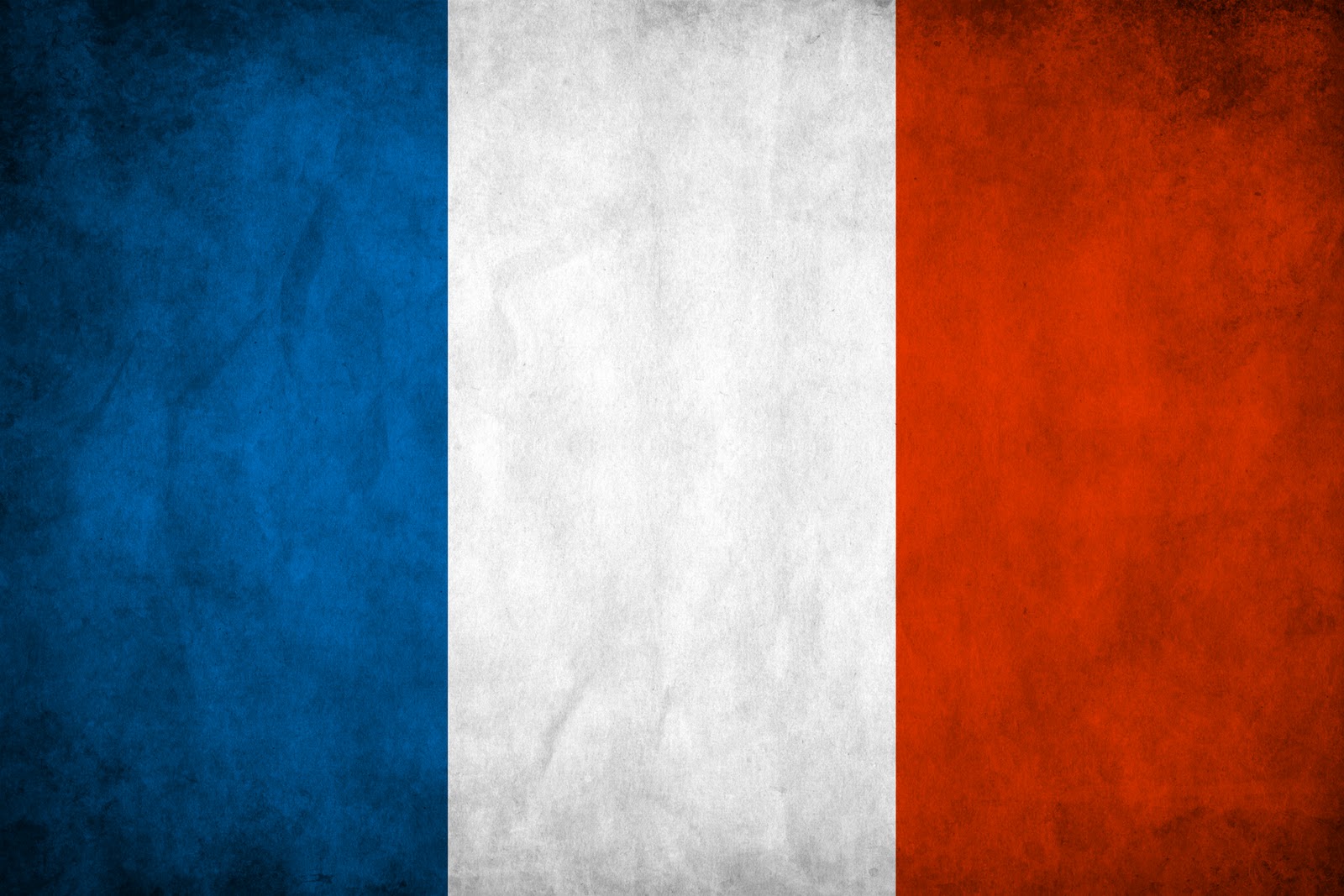 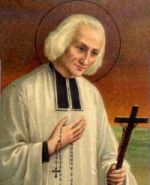 Privileged Estates
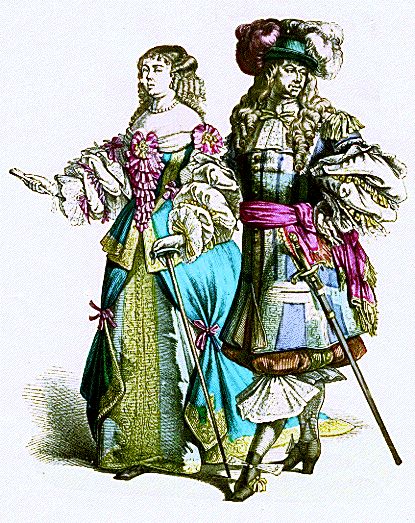 •	First Estate —Catholic clergy—own 10 percent land, 
	pay few taxes

•	Second Estate —rich nobles—2 percent population, 
	own 20 percent land
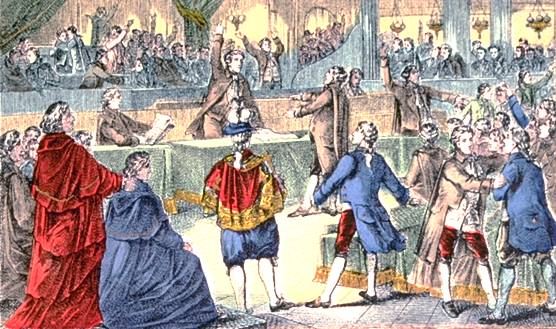 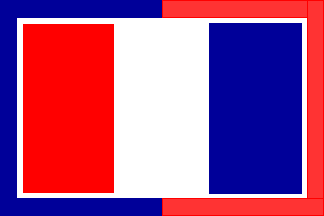 The Third Estate

•	97 percent of people 
	are peasants, 
	urban workers, 
	middle class
•	Have few privileges, 
	pay heavy taxes, 
	want change
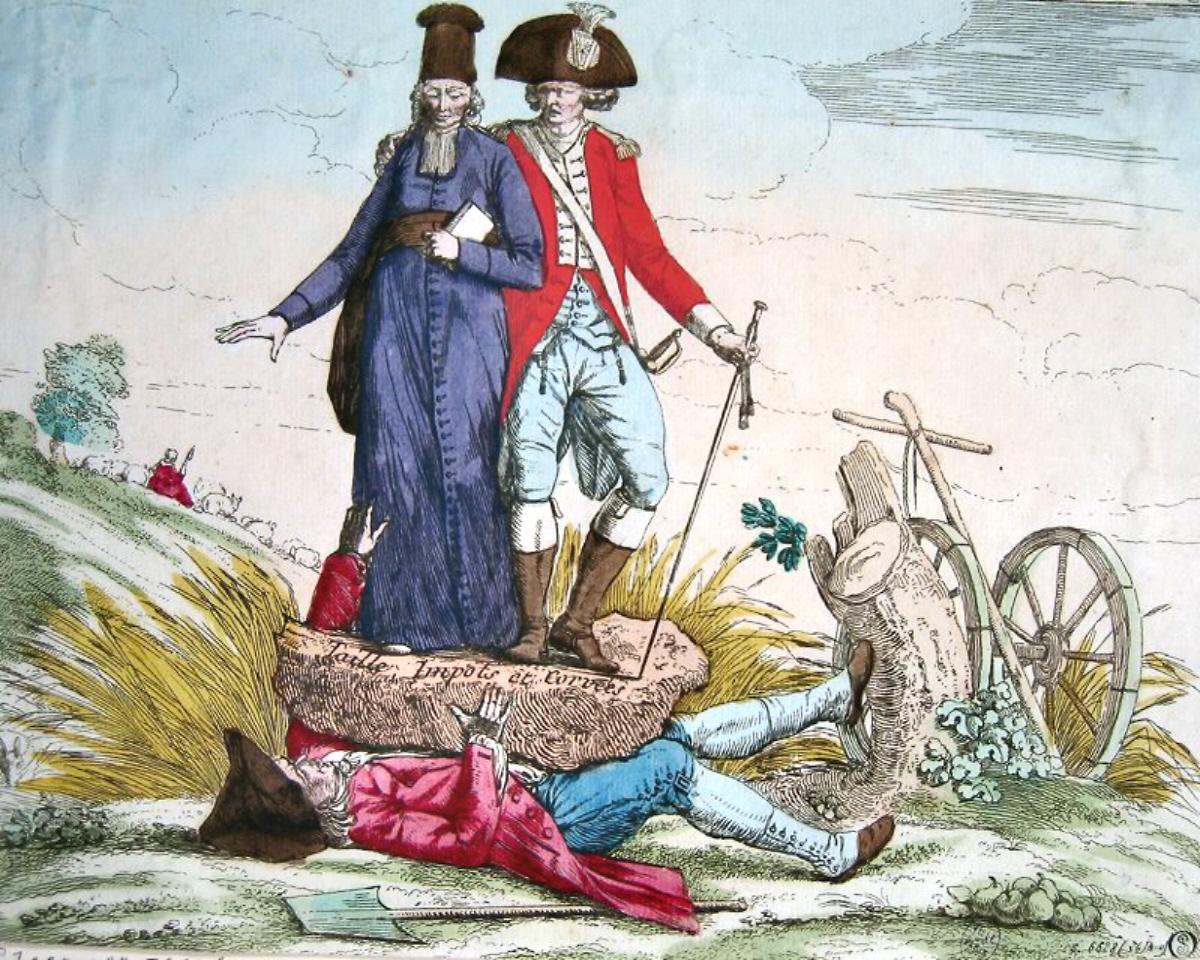 Third estate being crushed by high tithes and taxes put on them by the first and second estates
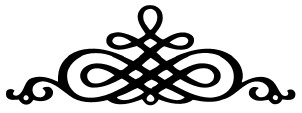 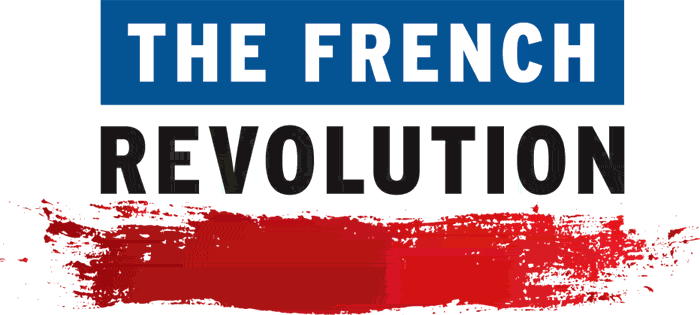 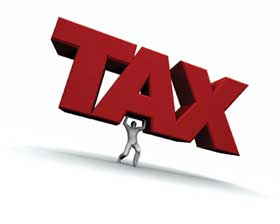 Economic Troubles

•	High taxes and rising costs 
	damage economy by 1780s

•	King Louis XVI and his wife 
	Marie Antoinette 
	known for extravagance

•	France continued to borrow 
	money rather than pay off its existing 
	Loans by raising taxes. 
	Louis doubles nation’s debt
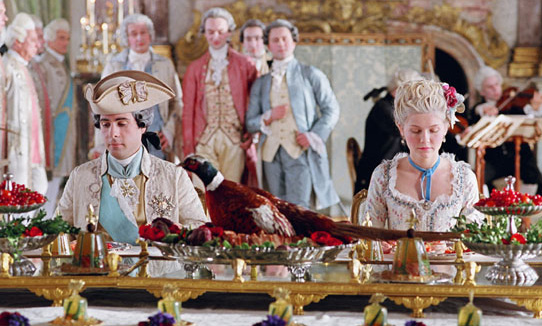 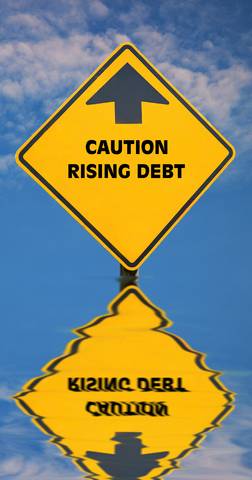 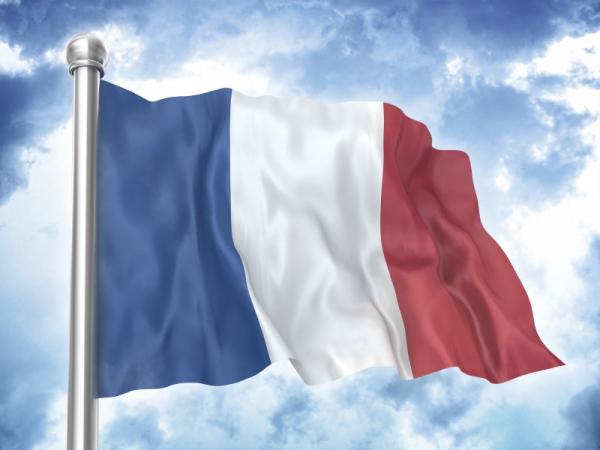 A Weak Leader
•	Louis XVI was well meaning, but weak & indecisive
Louis’s poor decisions and lack of patience add to  France’s problems

Jacques Necker – Louis’s financial advisor urged Louis to stop extravagant spending
When he suggested taxing the 1st and 2nd Estates Louis dismissed him

•	He calls Estates-General—meeting of 
	representatives from all three estates
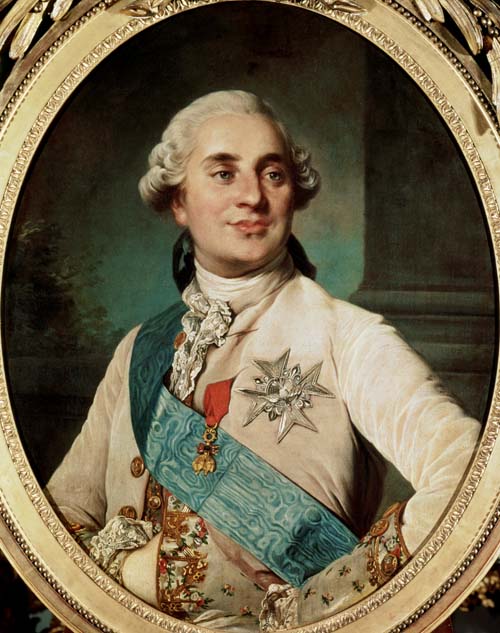 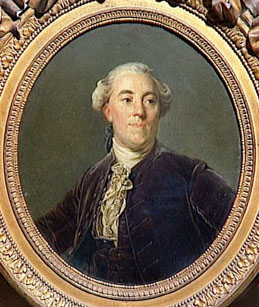 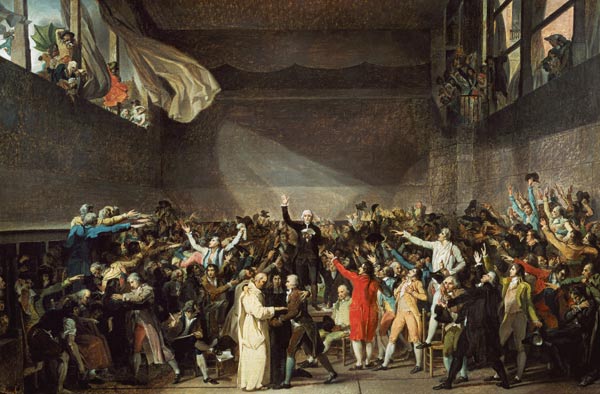 The National Assembly
•	Third Estate has little power under old rules
•	Delegates persuade them to make major changes 	in French government
•	Third Estate sets up National Assembly — new 
	legislature to make reforms
•	Oath of the Tennis Court —delegates decide to write new constitution for France
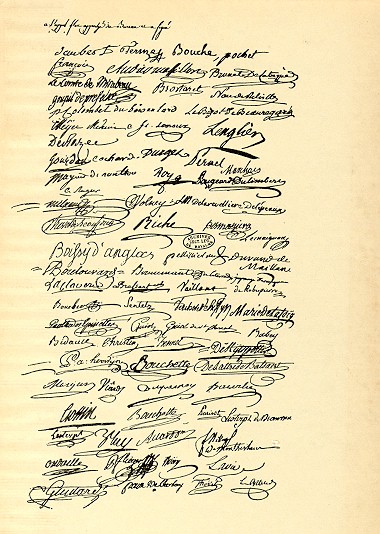 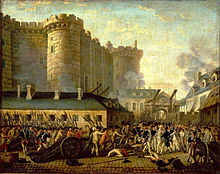 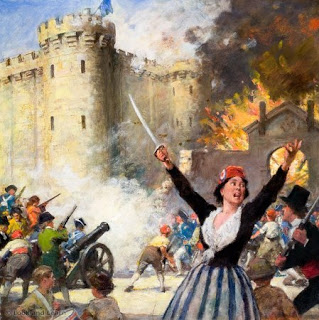 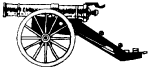 Storming the Bastille
•	Rumors fly in Paris that Louis wants to suppress National Assembly
•	Mob attacks and seizes Bastille, killing guards on July 14, 1789 (Bastille Day, like our 4th of July.)
Wake-up call to Louis XVI
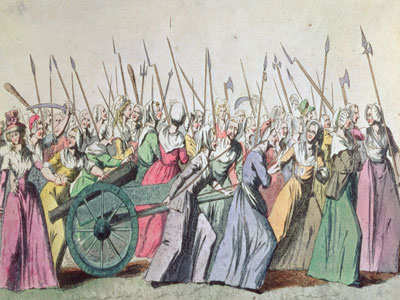 Rumors Create the “Big Fear”
Rebellion 
•	Rumors and panic spread throughout France
•	Great Fear—attacks by peasants taking place across 
France
•	Peasants destroy legal papers binding them to feudal system
•	In October 1789, Parisian women revolt over rising price of bread
•	They demand action, forcing Louis to return from Versailles to Paris
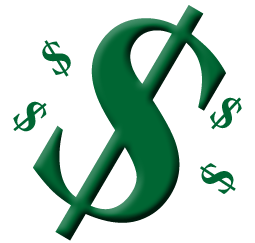 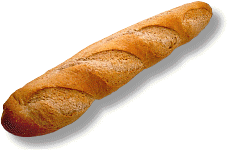 The revolutionary government of France makes reforms but also uses terror and violence to retain power.
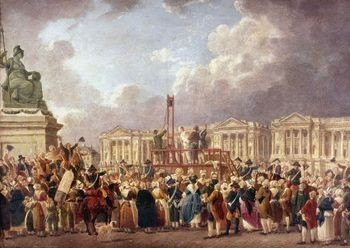 The Assembly Reforms France
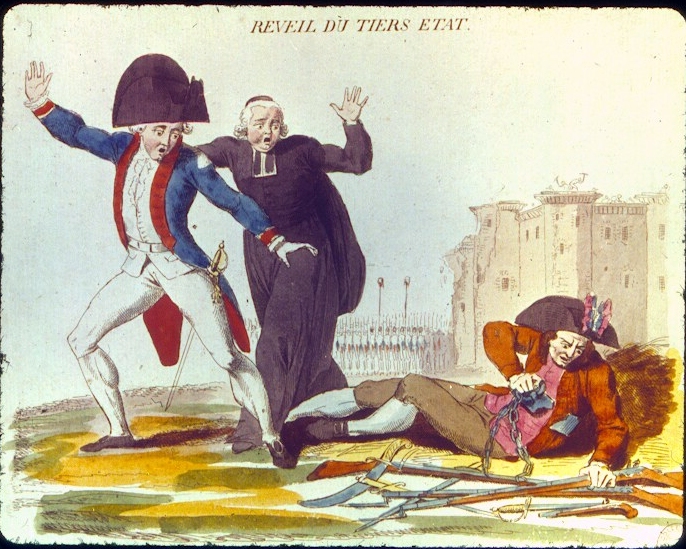 •	National Assembly adopts Declaration of the Rights of Man and of the Citizen
•	Revolutionary leaders use the slogan, “Liberty, 
Equality, Fraternity”
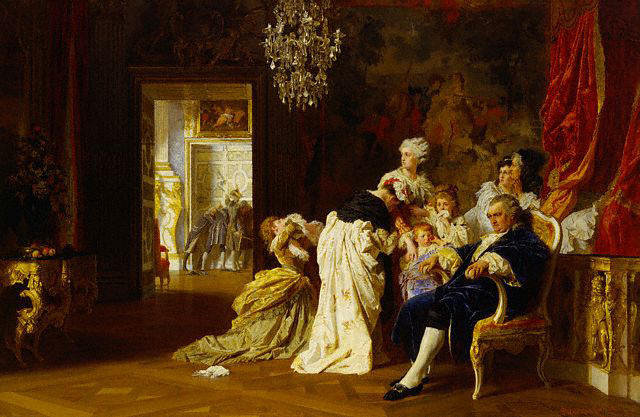 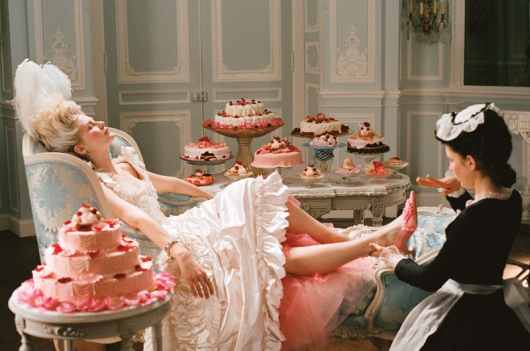 Marie Antoinette, 
Queen of France – life of great pleasure & extravagance – made women of France angry
October 5 – 6,000 women march on Palace of Versailles
“Bread!” they shouted – demanded to see King &  for his return to Paris
Louis , Marie & family  become virtual prisoners in Paris
Painting of Louis XVI and Marie Antoinette with their Children at Versailles October 6 – being forced to return to Paris by angry mob of women
Xxxxx
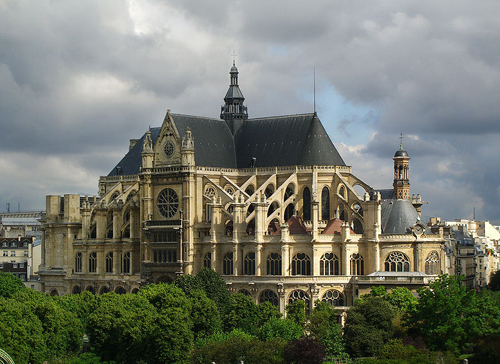 A State-Controlled Church
•	National Assembly seizes church lands, turns clergy 
	into public officials
•	This action alarms many peasants, who are devout 
	Catholics
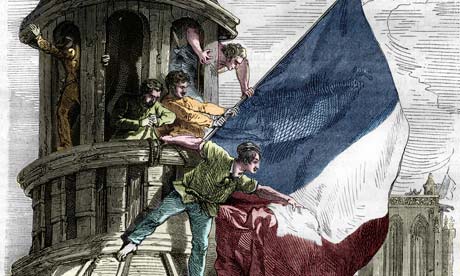 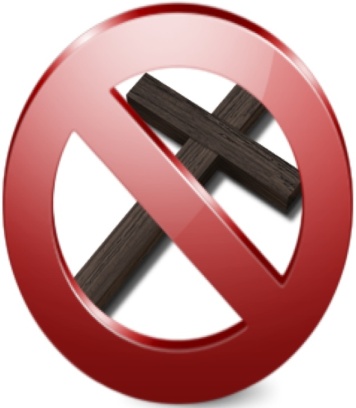 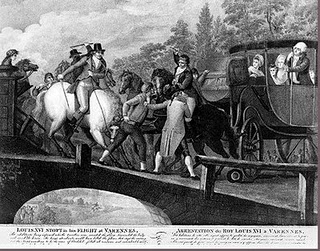 Louis Tries to Escape
•	Louis, worried about his future, 	attempts to escape France
•	Revolutionaries catch the royal 	family near Netherlands’ border
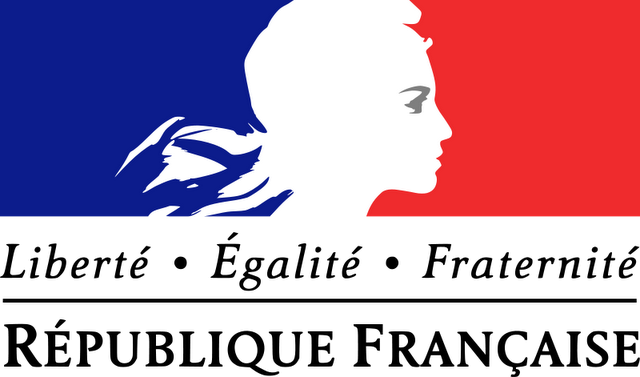 A Limited Monarchy
•	In September 1791, 	Assembly finishes  new 	constitution 
•	Legislative Assembly—new 	body created to pass laws
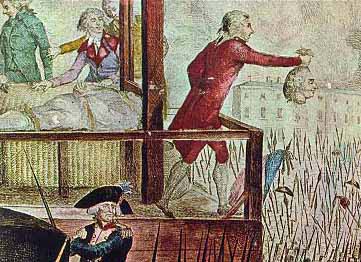 Factions Split France – Widespread Fear
•	Major problems, including debt, food 	shortages remain
•	Assembly split into Radicals, Moderates, 
	Conservatives
•	Émigrés—nobles who flee country, want Old 
	Regime back in power – fear of mobs, attacks, 	beheadings
•
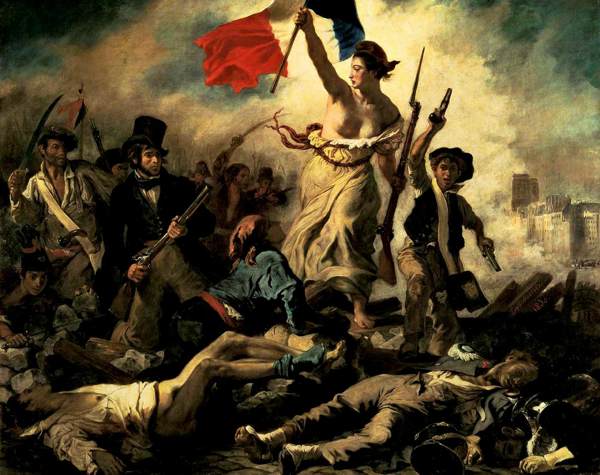 Sans-culottes— 	lower class who 	want more change 
	from the Revolution
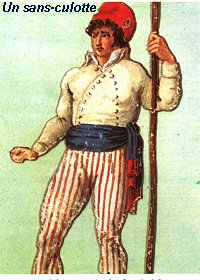 Sans-culotte means “without breeches” because they wore long trousers instead of fancy knee breeches
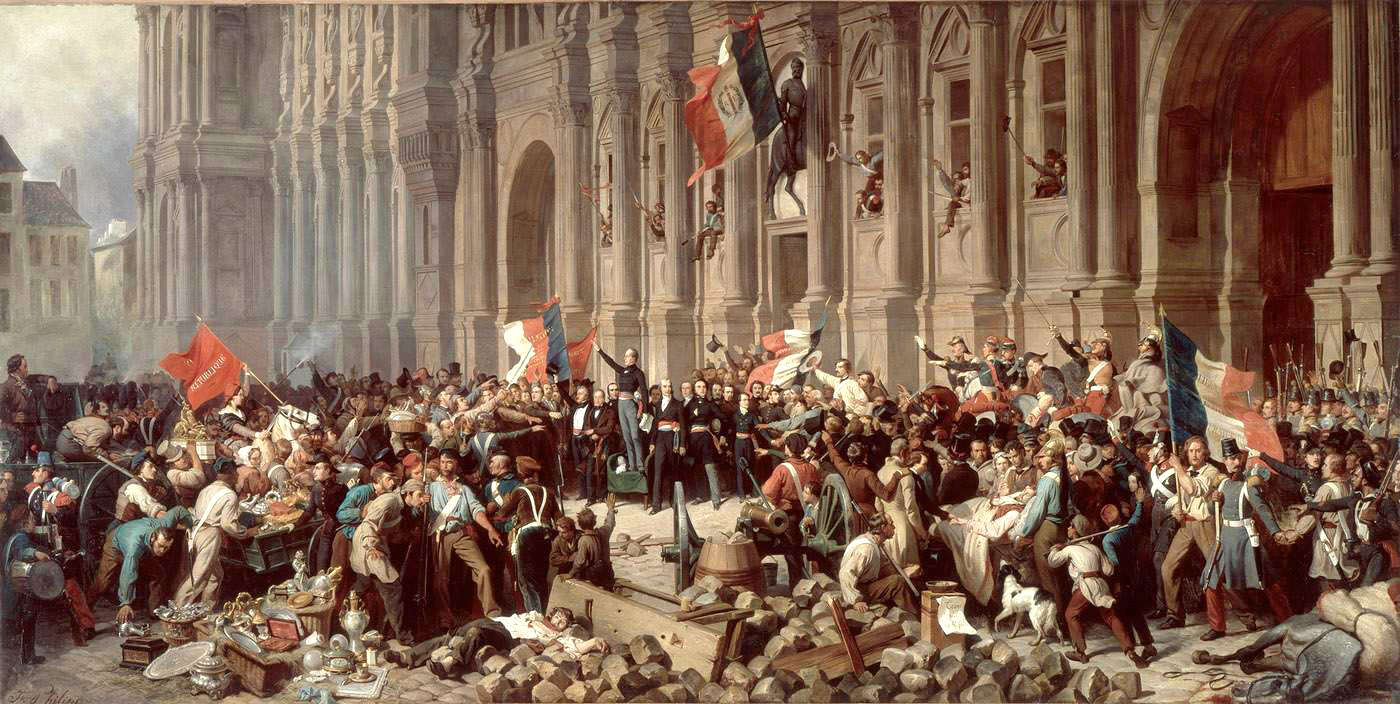 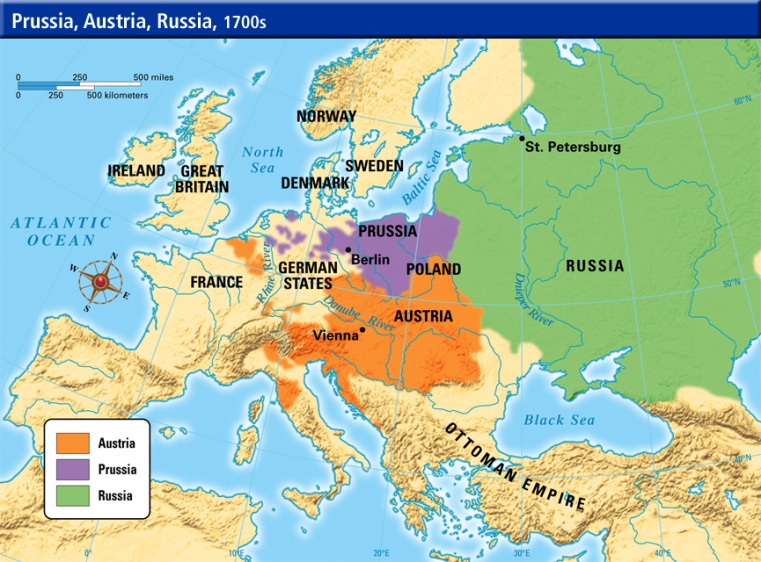 Problems with Other Countries
•	Austrians and Prussians want 	Louis in charge of France; France 	declares war
France at War
•	Parisian mob jails royal family, 	kills guards
•	Mob breaks into prisons, killing 	over 1,000, including many who 	support king
•	Pressured by mob, Legislative 	Assembly deposes the king and 	then dissolves
•	National Convention takes office 	in September, 
	forming French Republic
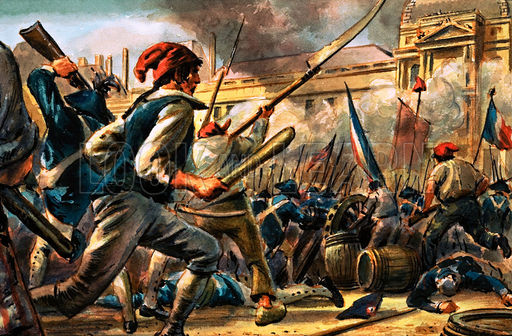 X
X
X
X
X
X
X
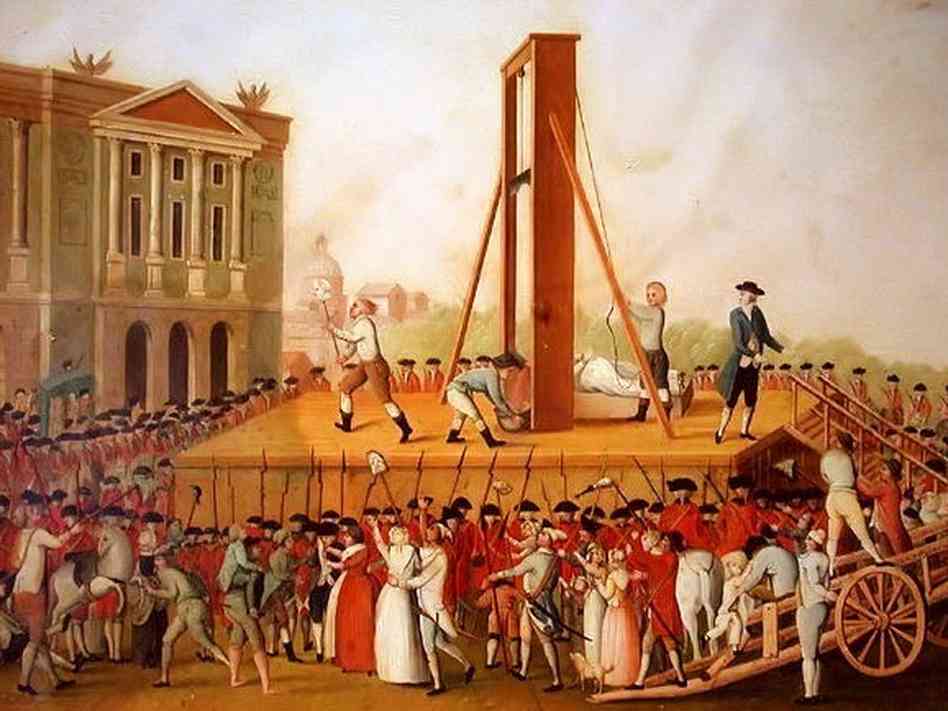 Jacobins Take Control
•	Jacobins—radical political organization behind 
	1792 governmental changes
•	After a close vote, Louis XVI is found guilty of 
	treason and beheaded 
•	Guillotine—machine designed during the 
	Revolution to behead people
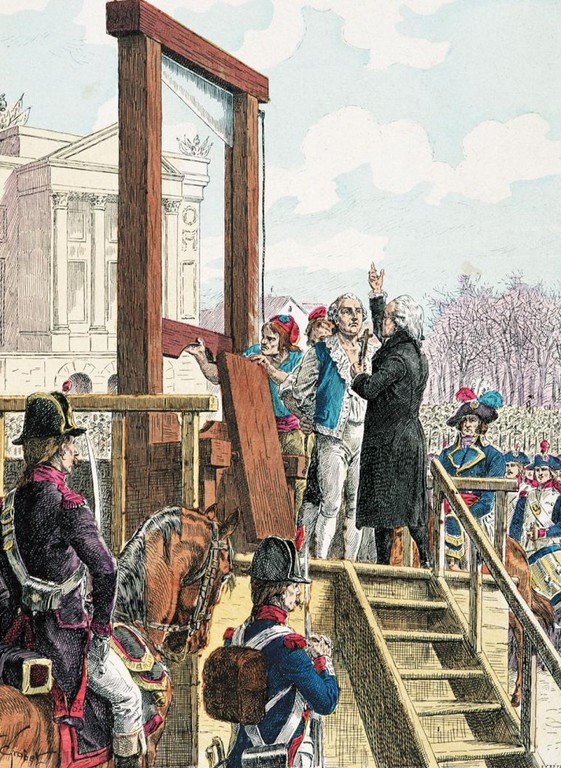 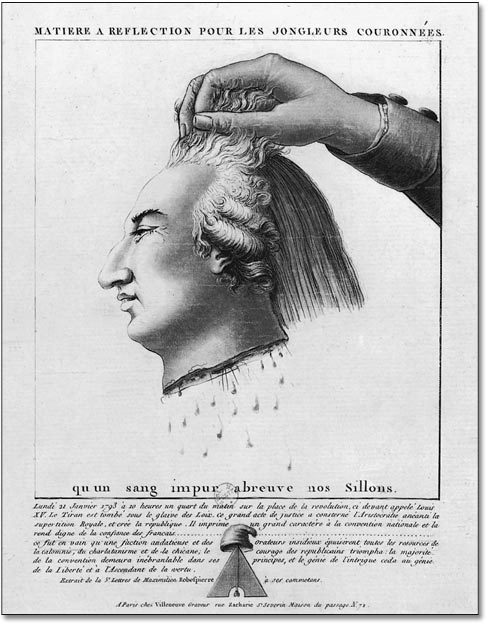